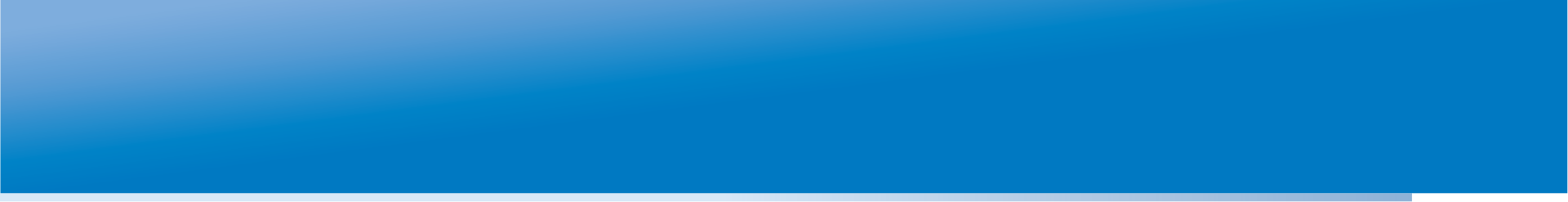 Российский тренинговый центр
Института управления образованием РАО
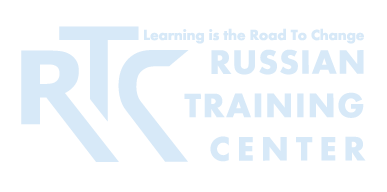 ВЕБИНАР «Региональный опыт построения системы оценки качества образования» Кейс Чувашской Республики16 марта 2012 года
Сергей Анатольевич Боченков, 
эксперт Независимого агентства оценки качества образования «Лидер», г. Чебоксары

 s_bochenkov@mail.ru
8 9051998891
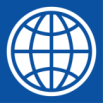 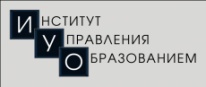 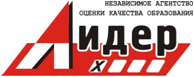 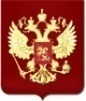 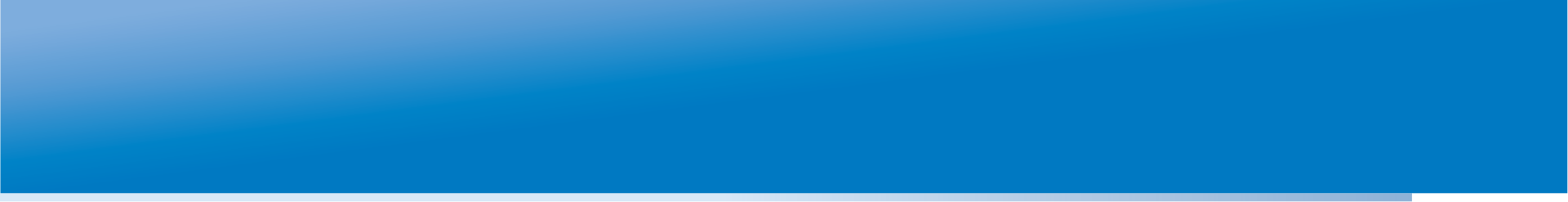 Структура кейса о РСОКО Чувашии:
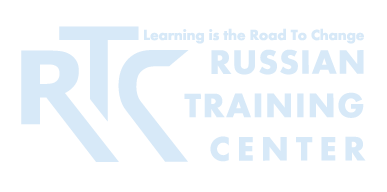 Что включает в себя РСОКО Чувашии?
Какие процедуры оценки используются в практике региона?
Кто является заказчиком конкретных оценочных процедур?
Какие организации участвуют в работах по ОКО?
Каким образом проводится анализ данных конкретных оценочных процедур?
Для принятия каких решений используются результаты оценочных процедур?
Главные уроки построения РСОКО.
1
2
3
4
5
Подборка материалов про РСОКО Чувашии 
см. здесь:
http://gov.cap.ru/hierarhy.asp?page=./94353/116882/116884/1197084
6
7
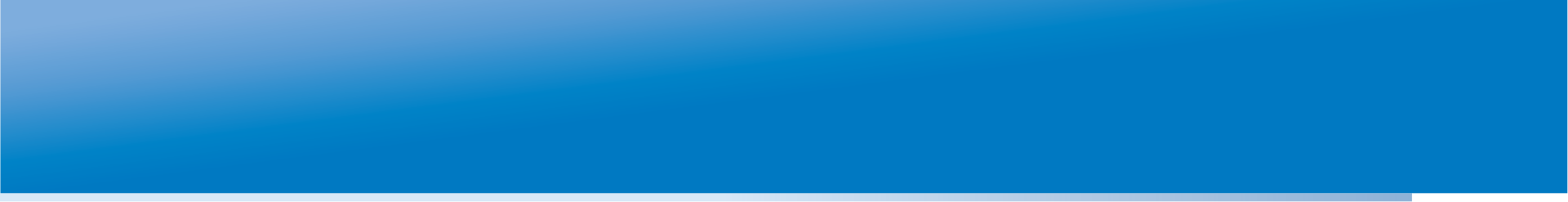 1
Чувашская Республика
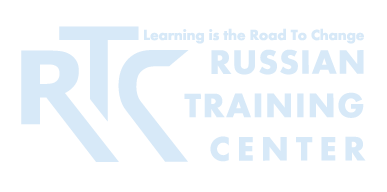 Площадь: 18 300 км² (0,11% от РФ, 74 место в РФ)

Численность: 1 251 600 чел. (0,88% от РФ, 41 место в РФ)

Национальный состав                                              Число школ
Чуваши 67,69%                             313 (63,0%) школ  с чувашским языком обучения
Русские 26,53%                             166 (33,0%) школ с русским языком обучения
Татары 2,77%                                   14 (3,0%) школ с татарским языком обучения
Мордва 1,22%                                   5 (1,0%) школ с мордовским языком обучения
Украинцы 0,49%
Марийцы 0,27%

(по результатам переписи 
населения, октябрь 2010 г.)
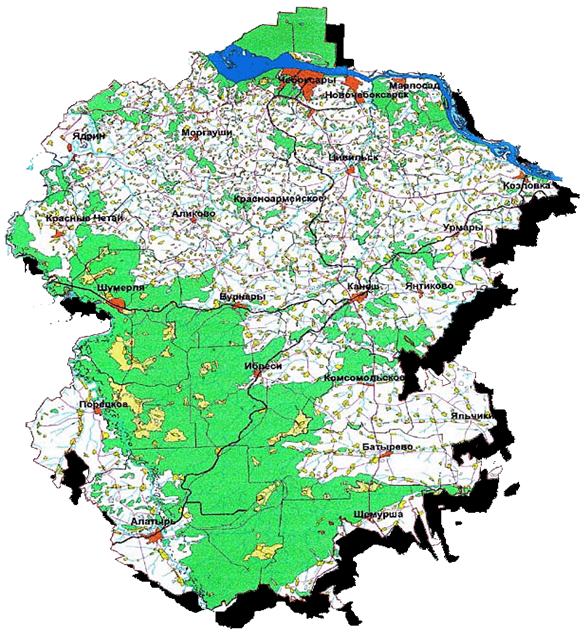 Во всех школах с русским языком обучения, а также в школах, где изучается татарский и мордовский языки, учащиеся 1–9 классах изучают чувашский язык как государственный, чувашскую литературу на русском языке – в 10–11 классах.
439 ДОУ  	55 тыс. детей
498 школ (47 – начальных, 131 – основных, 303 – средних, 17 – коррекционных)              127,4 тыс. детей
26 учреждений высшего (с филиалами) 	
27 среднего, 17 начального профобразования
97 тыс. обучающихся
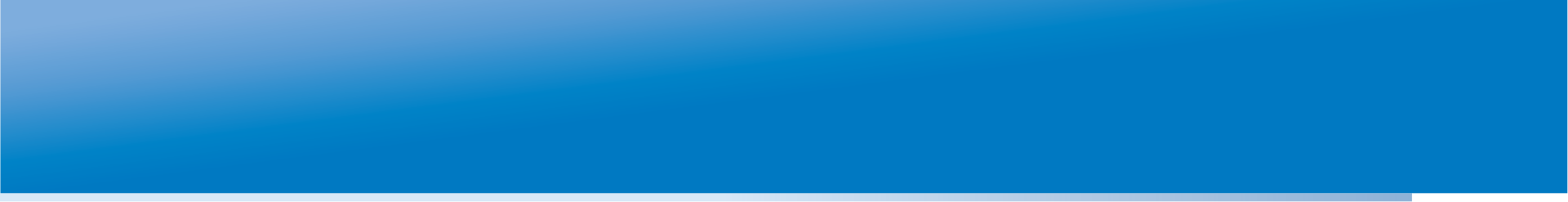 1
Для чего формируется РСОКО?
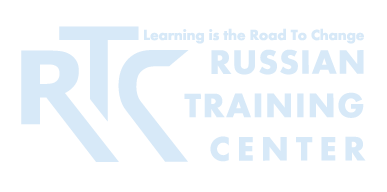 Цель республиканской системы оценки качества образования Чувашской Республики заключается в осуществлении оценки качества образования для формирования информационной основы принятия управленческих решений, обеспечивающих удовлетворение образовательных потребностей граждан, поступательное движение системы образования, обеспечение социально-экономического развития республики (из Положения о РСОКО Чувашской Республики http://gov.cap.ru/hierarhy.asp?page=./16/530/561602/631273/631282)
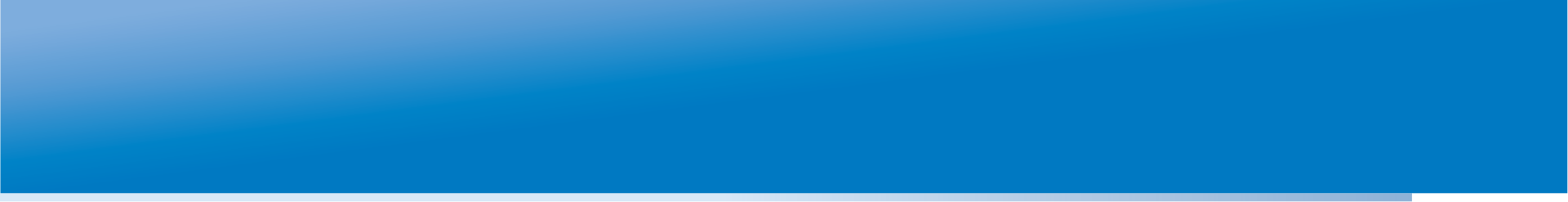 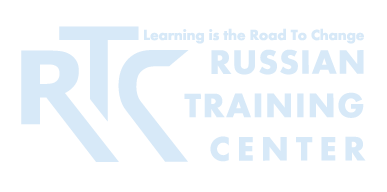 1
Региональная система оценки качества образования Чувашии
ОБЪЕКТ ОЦЕНКИ:
система образования 
Чувашской Республики
ЗАКАЗЧИКИ и ПОТРЕБИТЕЛИ:
информации о качестве образования
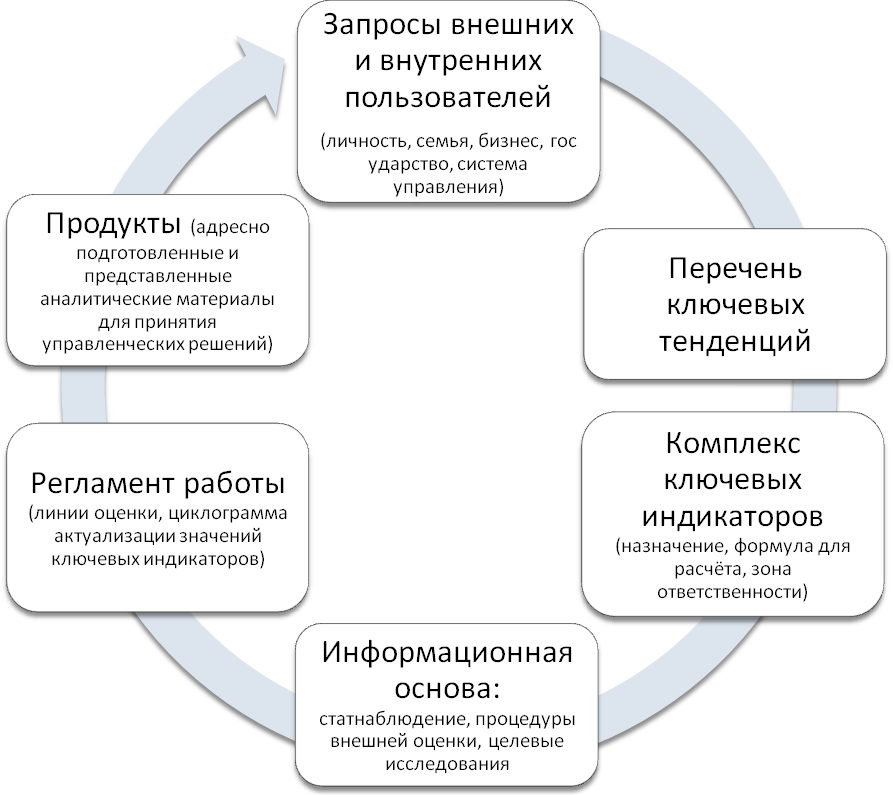 Государственные структуры, органы управления образованием
Органы управления образованием
Образовательные программы
задач
Личность, семья, гражданские институты
Образовательные учреждения
Бизнес-структуры
Индивидуальные достижения обучающихся
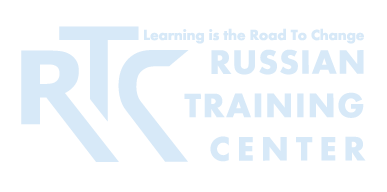 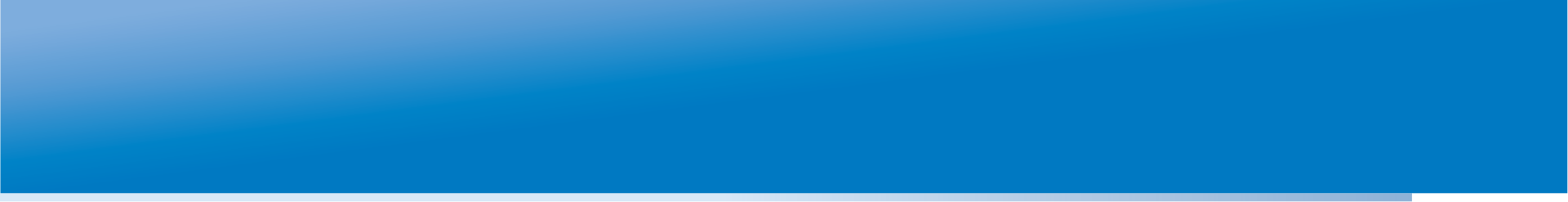 БЛОК №2
БЛОК №1
Перечень полномочий и функций по оценке качества образования
1
Перечень запросов о качестве образования от потенциальных заказчиков (перечень возможных интересов)
БЛОК №4
Финансовое обеспечение РСОКО
Организационно-управленческая модель
Методическое обеспечение РСОКО
Перечень продуктов , отвечающих заказчикам на запросы о качестве образования
Материально-техническое обеспечение
БЛОК №3
Кадровое обеспечение РСОКО
Приоритеты образовательной политики
БЛОК №6
Информационно-технологическое обеспечение РСОКО
БЛОК №5
Структура характеристик (показателей) качества образования
ДОРОЖНАЯ КАРТА
 - план создания и апробации организационных систем и технологий оценки качества образования
Нормативно-правовое обеспечение РСОКО
Организационно-техническое обеспечение РСОКО
Зоны ответственности за характеристики качества образования
Основные блоки для проектирования РСОКО:
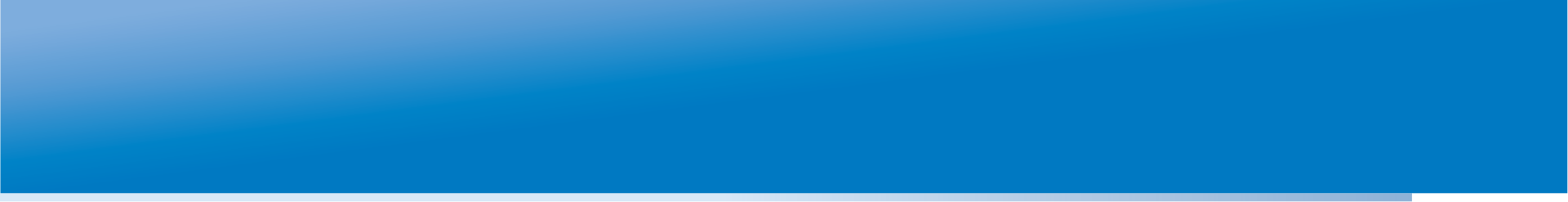 1
Что уже сделано в системе образования Чувашской Республики для организации информационного обеспечения принятия управленческих  решений?
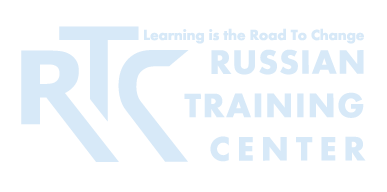 Закреплено понятие «качество образования» и составлен перечень отслеживаемых тенденций. Сформирована нормативно-правовая база РСОКО, включающая положение, регламенты и др. нормативные документы.
 Принята структура характеристик (показателей) качества образования на региональном уровне. 
 Определены зоны ответственности за показатели качества образования на республиканском, муниципальном и школьном уровнях управления.
 Разработана циклограмма обновления значений ключевых показателей качества образования и методика их расчёта.
 Формируется каркас внешних оценочных процедур качества образования. Реализуется ряд оценочных процедур и электронных мониторингов.
 Определяются параллели между форматом собираемой информации и возможностями ее использованием в качестве информационной основы принятия управленческих решений.
 В регионе развивается практика заказа системы управления образованием на часть информационно-аналитического обеспечения (анализ результатов ЕГЭ, ГИА в 9 классах,  образовательных и трудовых траекторий выпускников 11 классов,  и т.д.).
Модернизация системы мониторинга и статистики образования - в рамках проекта «Реформа системы образования»
Создание эффективной системы мониторинга, статистики и оценки качества образования, организация исследований развития системы образования - Республиканская целевая программа развития образования
Развитие региональной системы оценки качества образования (РСОКО) – направление КПМО
Внедрение в систему образования эффективных механизмов оценки качества и востребованности образовательных услуг- государственная программа  «Образование и развитие инновационной экономики: внедрение современной модели образования в 2009-2012 годы»
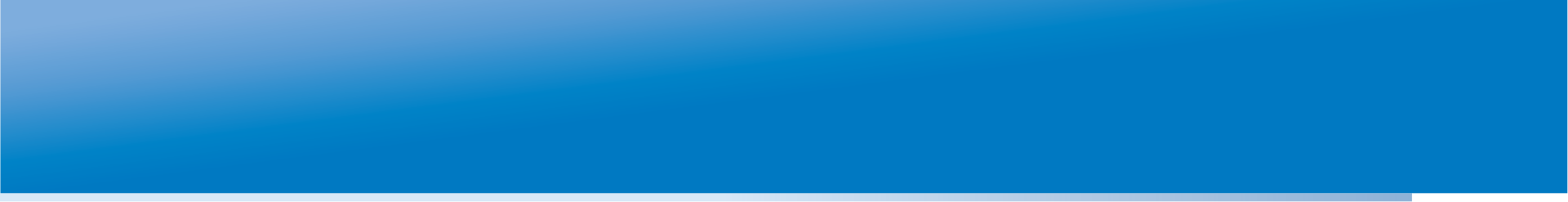 Комплекс характеристик (показателей) качества образования на региональном уровне.
1
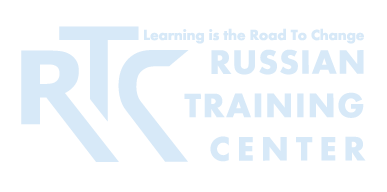 КАЧЕСТВО РЕЗУЛЬТАТОВ
КАЧЕСТВО СОЗДАВАЕМЫХ УСЛОВИЙ И ИСПОЛЬЗОВАНИЯ РЕСУРСОВ
Коэффициент охвата полным средним образованием
37
Получение полного среднего образования, уровень потерь и социальная опека
Уровень потерь в образовании
26
Состояние зданий
Качество социальной опеки
Обеспечение квалифи-цированными кадрами
Индивидуальные характеристики
Уровень учебных достижений
Обеспечение горячим питанием
Результаты обучения
Уровень внеучебных достижений
Характеристики потенциала управления
Организация отдыха детей
Сетевые характеристики
Уровень преступности среди несовершеннолетних
Уровень социализации
Информатизация
Включение выпускников в жизнь
Условия финансирования
Соответствие требованиям стандартов и запросам потребителей
Освоение социальных навыков и компетенций
Наличие и доступность ресурсов общего пользования
Распространение внешней оценки качества образов.
Наличие и доступность условий подготовки к школе
Безопасность и здоровье
Соблюдение нормативных требований
Условия для удовлетворения индивид. запросов в дополнительном образовании
Уровень освоения стандарта
Условия для удовлетворения индивид. запросов в общем образовании
Соответствие запросу родителей и учащихся
Соответствие заказу государства
Средняя наполняемость классов
5
СОЦИАЛЬНО-ЭКОНОМИЧЕСКИЙ ИНДЕКС ТЕРРИТОРИИ, ОТРАЖАЮЩИЙ КОНТЕКСТ
Соотношение учащихся и преподавателей
Объем неэффективных расходов на управление кадровыми ресурсами
ЭФФЕКТИВНОСТЬ ИСПОЛЬЗОВАНИЯ РЕСУРСОВ
Объем неэффективных расходов связанных с характеристиками сети
7
Средний размер школы
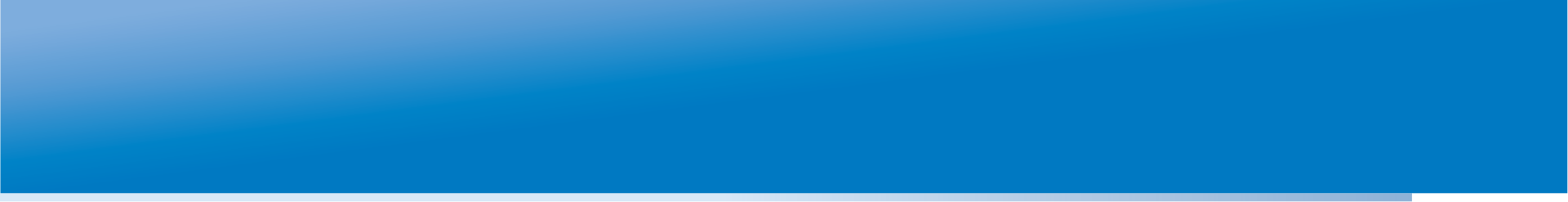 1
Логическая схема разработки индикатора
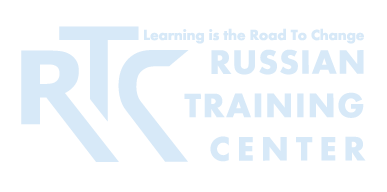 Что измерять?
Цель и предмет оценки
Чем измерять?
Индикатор
Как рассчитать?
Показатели (данные) для расчета
Откуда получить данные?
Источник получения данных
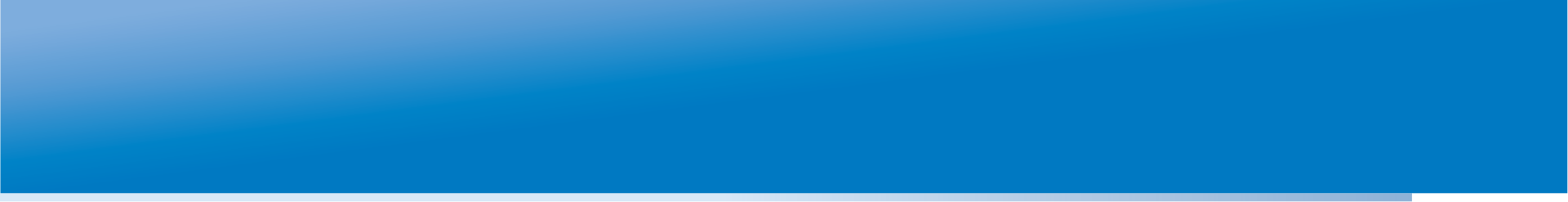 2
Процедуры оценки качества: объект оценки, область применения результатов
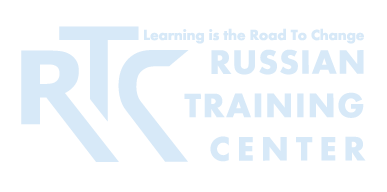 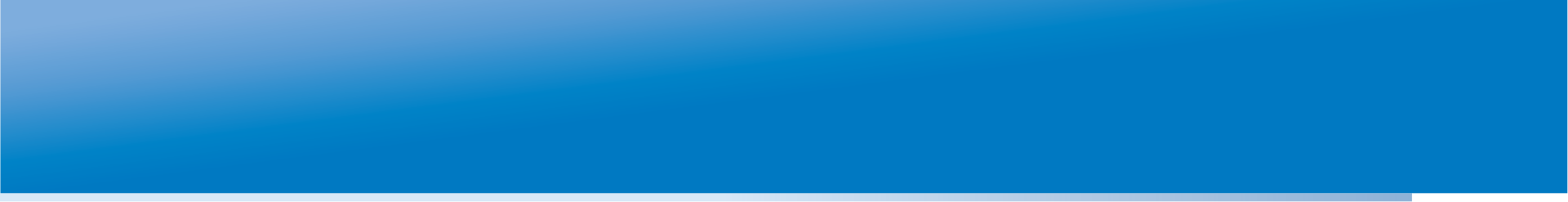 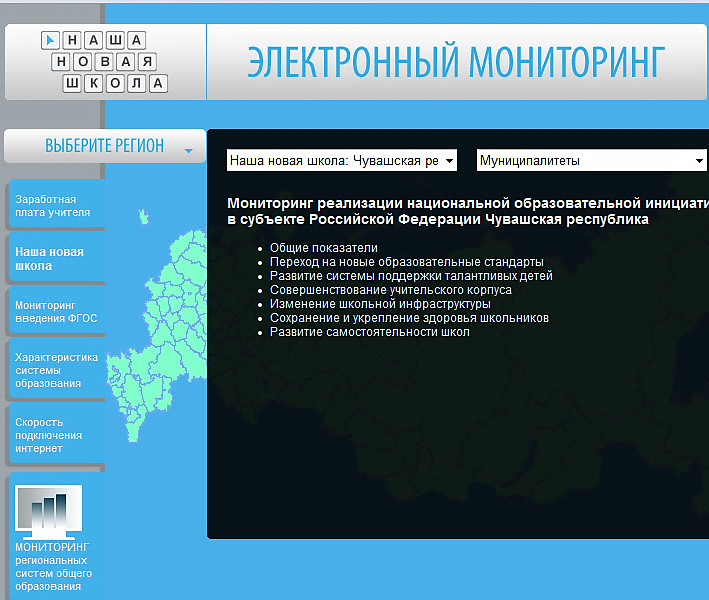 2
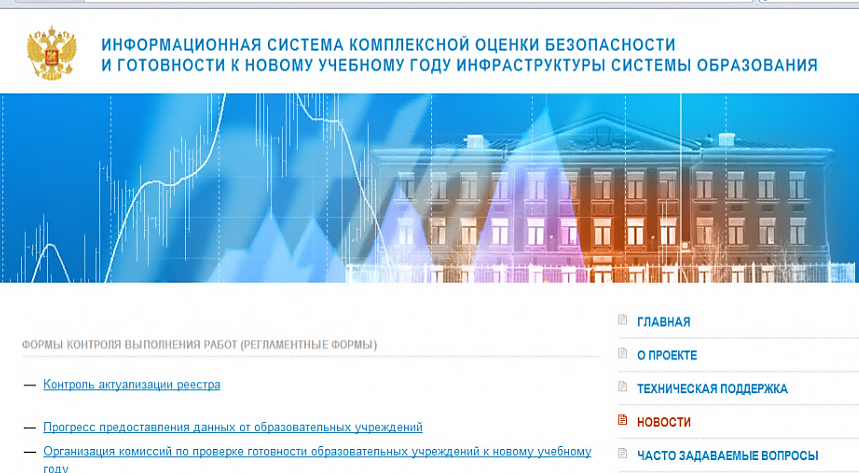 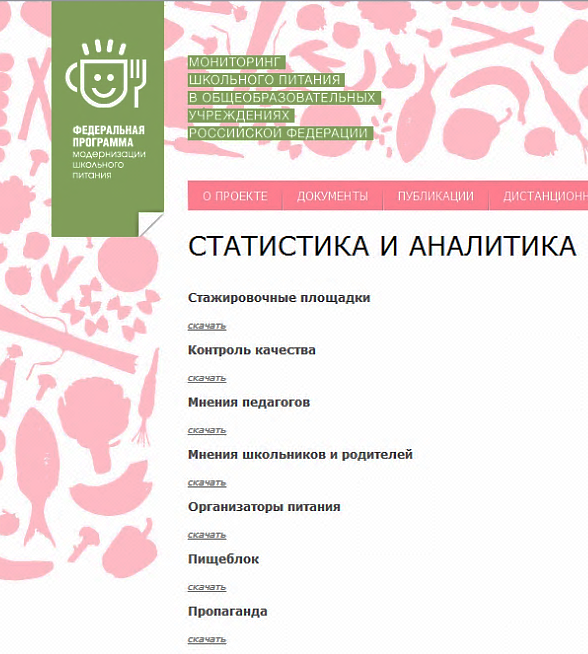 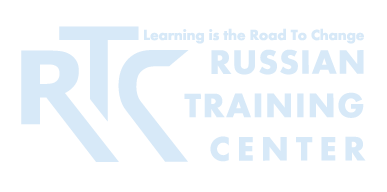 Информационная система комплексной оценки безопасности и готовности к новому учебному году инфраструктуры системы образования
       http://edumon.ru/
Электронный мониторинг 
http://www.kpmo.ru/
Мониторинг школьного питания в общеобразовательных учреждениях Российской Федерации
http://www.monpit.ru/
Информационно-аналитическая система обеспечения функциональной деятельности Министерства образования и науки Российской Федерации (ИАС ОФД МОН)
http://cabinet.mon.gov.ru/
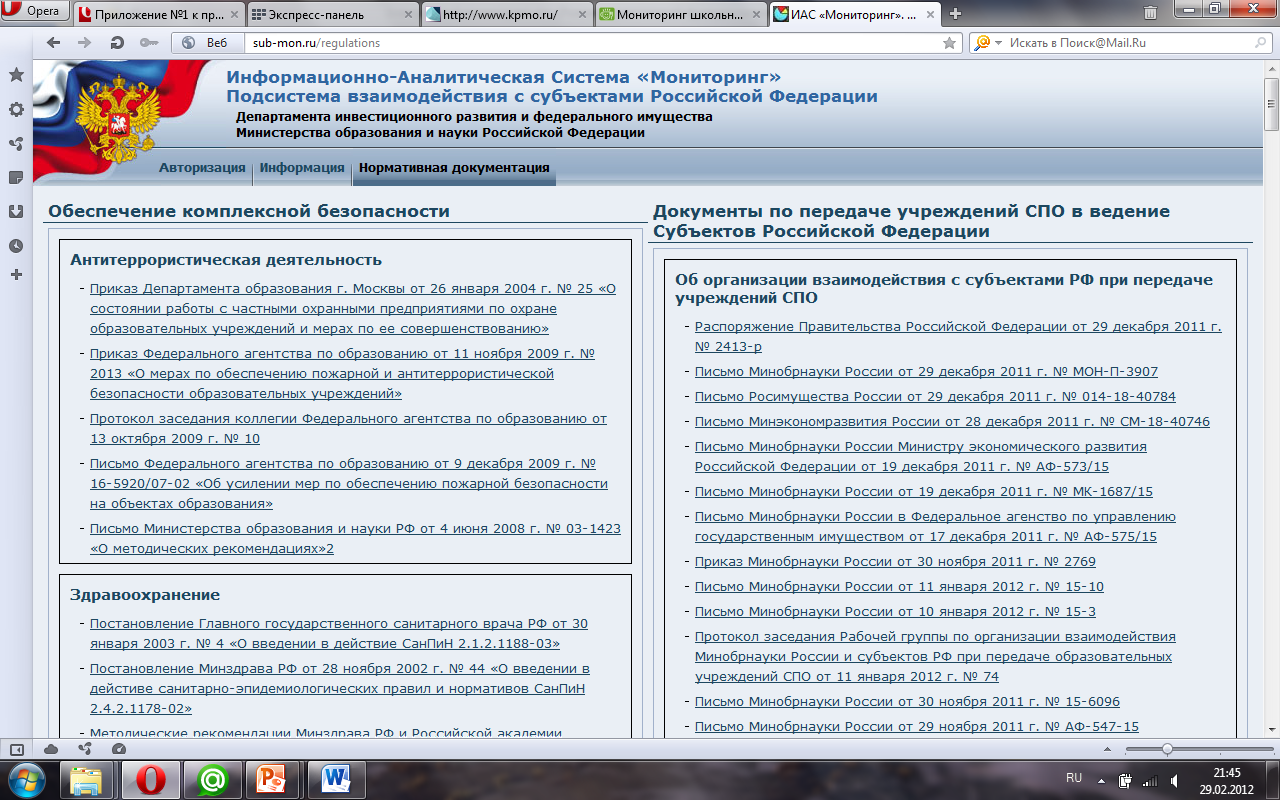 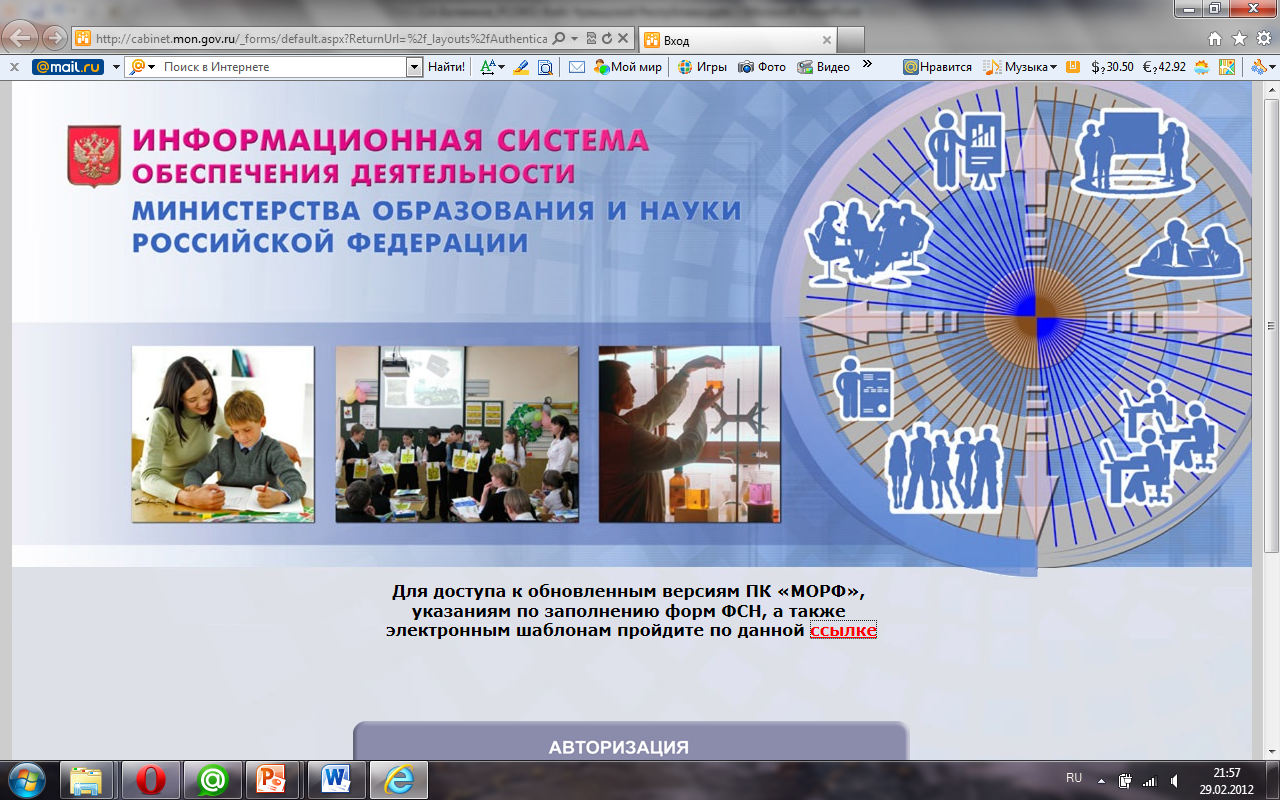 Информационно-Аналитическая Система «Мониторинг» Подсистема взаимодействия с субъектами Российской Федерации
http://sub-mon.ru/
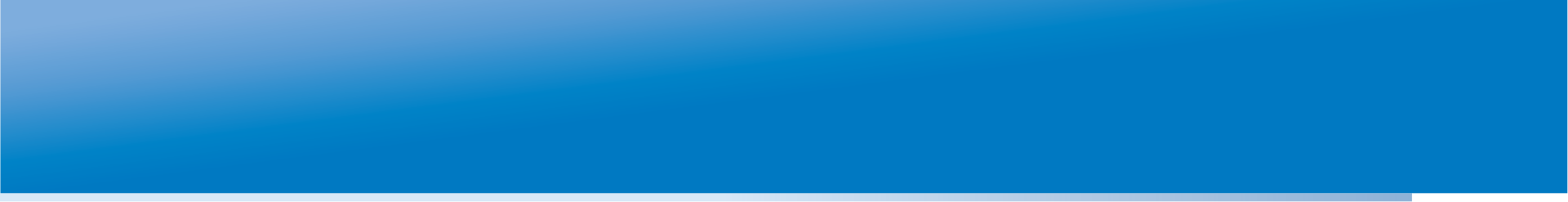 3
Кто является заказчиком конкретных оценочных процедур?
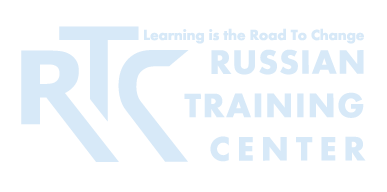 ОБОЗНАЧЕНИЯ:
Ф    – федеральный уровень управления
Р     – региональный уровень управления
М – муниципальный уровень управления
ОУ – школа
У – учитель
Л – учащийся, участник, родитель
Б – бизнес, работодатель
СМИ – средства массовой информации, общественность
Подробнее см. выступление «Оценочные процедуры в Чувашской Республике» в рамках учебного курса «Проектирование национальных и территориальных систем оценки качества образования: организационные, технологические и содержательные аспекты» Российского Тренингового Центра
http://www.rtc-edu.ru/trainings/study/81
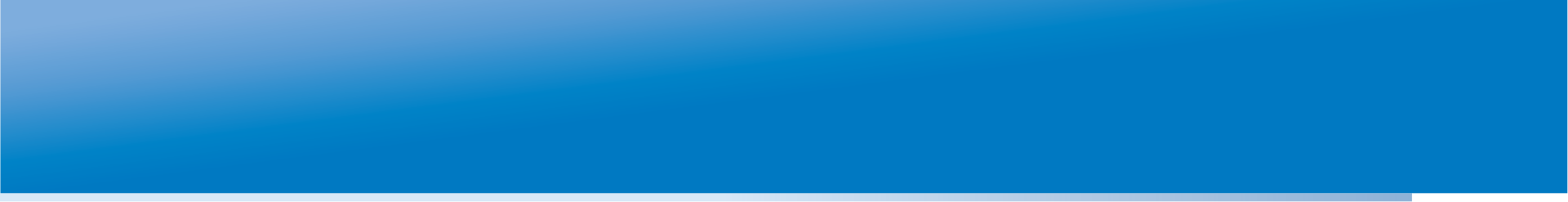 3
Преодоление разрыва между результатами оценочной процедуры и потребностями в информации разных групп пользователей о результатах.
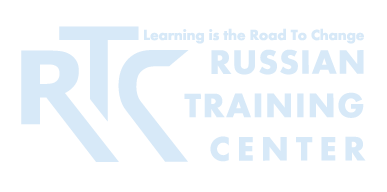 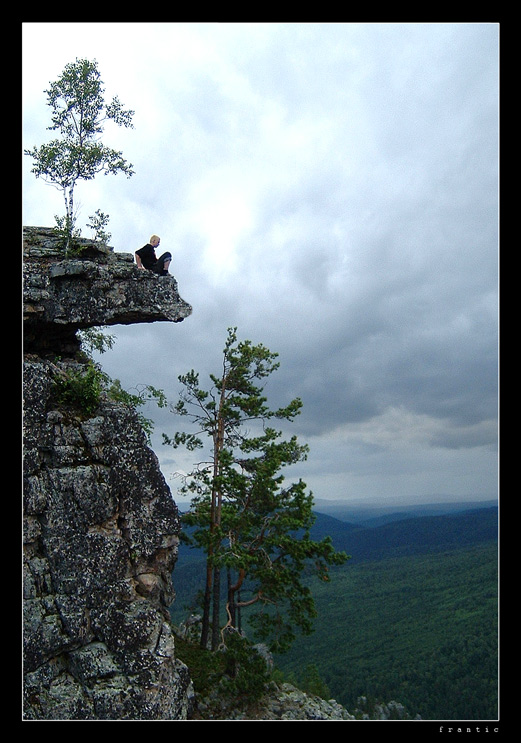 Свидетельство о результатах ЕГЭ
Потребности пользователей в информации о результатах ЕГЭ
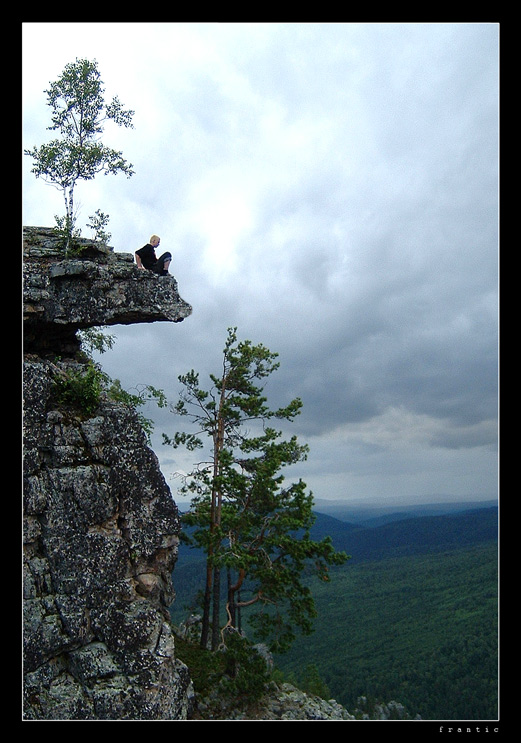 1. Выпускники и их родители
База результатов ЕГЭ (протоколы)
2. Учителя, общеобразовательные учреждения
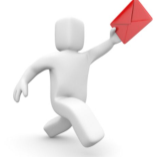 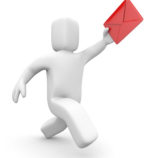 3. Органы управления образованием
Региональный сборник статистических и аналитических данных о результатах ЕГЭ + таблицы с данными значений показателей по всем образовательным учреждениям и фоновым группам.
4. Методические службы
Образец сборника можно скачать здесь: http://gov.cap.ru/hierarhy.asp?page=./16/530/952218/981841
5. Родители, выбирающие школу
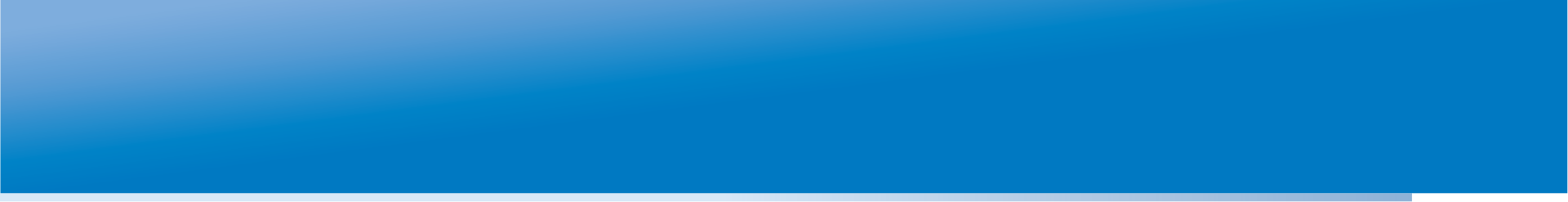 3
Кому и на какие запросы можно отвечать на основе результатов ЕГЭ?
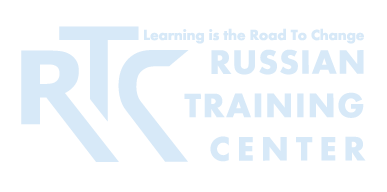 Подробнее о практике информирования различных целевых групп о результатах оценки учебных достижений школьников см. выступление С.А. Боченков «Как информируются различные целевые группы о результатах оценочных процедур?» в рамках учебного курса Российского Тренингового Центра 
http://www.rtc-edu.ru/trainings/study/102
Охват средним (полным) образованием учащихся соответствующего возраста учреждениями сети – освоение образовательного стандарта.
Равенство доступа к образованию соответствующего качества.
 Удовлетворение потребностей населения в общеобразовательной и профильной подготовке.
Какой муници-палитет лучше
?
Уровень освоения образовательного стандарта среднего (полного) образования (получение аттестата).
Качество профильной подготовки как основы для получения профессионального образования.
Какая школа лучше
?
?
Какая школа лучше
Уровень освоения образовательного стандарта по предмету (выше минимального порога).
Востребованность предмета.
Качество профильной подготовки по предмету.
Успешность освоения отдельных дидактических единиц.
Какой учитель и предмет лучше
?
Родители, выбирающие школу для своих детей
Качество общеобразовательной подготовки.
Качество профильной подготовки по выбранному профилю.
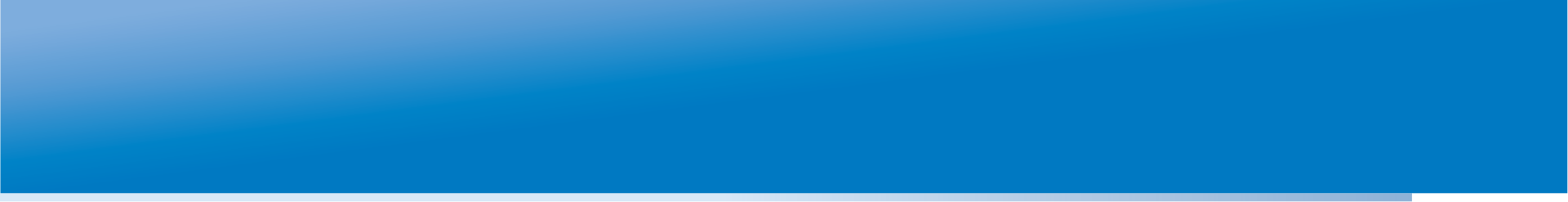 4
Министерство образования и молодежной политики Чувашской Республики
Коллегия Министерства образования и молодежной политики
Управление по надзору и контролю в сфере образования Чувашской Республики
Профессиональные ассоциации
Чувашский республиканский совет попечителей образования
Экспертная комиссия  по лицензированию, аккредитации образовательной деятельности
Государственная экзаменационная комиссия (ГЭК)
Экспертные комиссии по аттестации педагогических и руководящих кадров
Торгово-промышленная палата
Муниципальные органы управления образованием
Центр сертификации персонала (системы НПО и СПО)
Муниципальные мониторинговые службы
Муниципальная экзаменационная комиссия (МЭК)
БОУ «Центр психолого-педагогической реабилитации и коррекции»
БУ «Чувашский республиканский центр новых образовательных технологий»
БОУ ДПО (ПК) С "Чувашский республиканский институт образования"
Организационно-методический центр
Муниципальные психолого-медико-социальные центры
Сектор поддержки и сопровождения информационного портала
Какие организации участвуют в работах по ОКО?
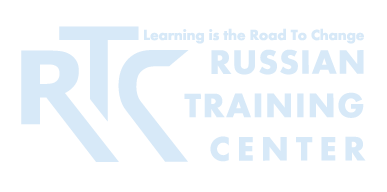 ОБОЗНАЧЕНИЯ:
Органы государственной власти, бюджетные учреждения
Общественные организации
Экспертные комиссии, рабочие группы
АУ «Центр внешкольной
работы ЭТКЕР»
Негосударственные структуры
Школы
Основные заказчики
Внутришкольный контроль и служба школьного мониторинга
Внутренняя структура
Прямое подчинение
Независимое агентство оценки качества образования «ЛИДЕР»
направление заказа на договорной основе
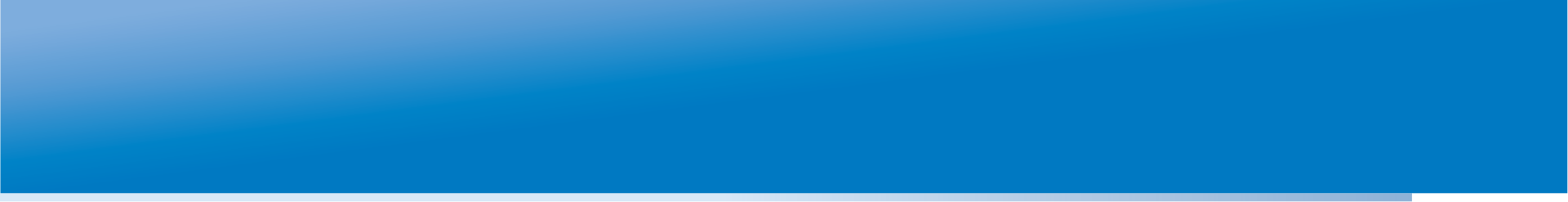 5
Анализ результатов оценочных процедур. Основные подходы.
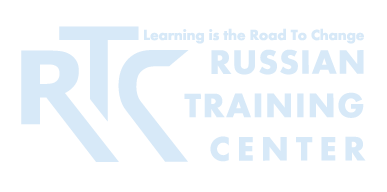 Важно знание технологии оценочной процедуры и её особенностей, структуры измерительных материалов и спецификаций, системы шкалирования и представления результатов. 
Анализ  строится на основе запросов заказчика и как можно большей части потребителей информации. 
Показатели должны быть понятны и отражать реальную ситуацию в ракурсе заказа.
Показатели должны быть привязаны к единице получающего образовательную услугу.
Для сравнения результатов школ и муниципалитетов приоритетно сравнение внутри своего кластера и собственная динамика.
Для правильной интерпретации необходимы рекомендации (описание ограничений на использование отдельных показателей,  определение границ возможного их применения и т.д.).
Информирование о результатах оценочной процедуры направлено на формирование рефлексивной позиции у участников образовательного процесса на всех уровнях управления образовательной системы.
5
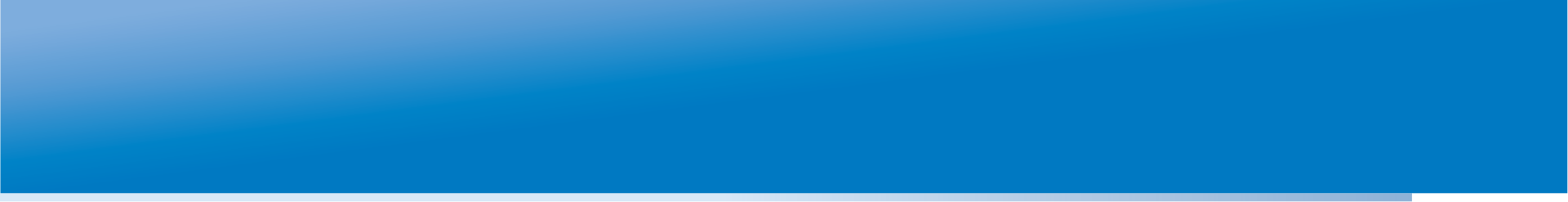 Пример формы представления результатов ЕГЭ: группы учащихся по уровню освоения образовательного стандарта по предмету
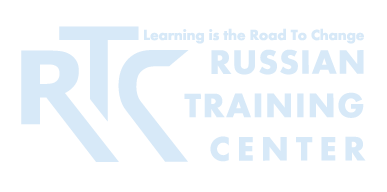 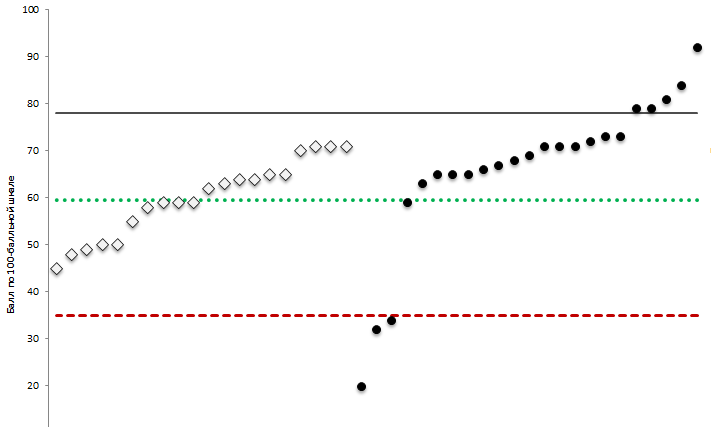 Высокий уровень подготовки к ЕГЭ: знаний и умений достаточно для полноценного продолжения образования в профильном вузе с достаточно высоким конкурсом.
Повышенный уровень подготовки к ЕГЭ: знаний и умений достаточно для продолжения образования по профильным специальностям в вузах со средним уровнем требований.
Базовый уровень подготовки к ЕГЭ: знания, умения и способы деятельности соответствуют требованиям стандарта на минимально возможном уровне. В группу с базовым уровнем подготовки входят учащиеся, которые могут продолжать образование по профильным специальностям в НПО и СПО или выбрать направление обучения в вузе, где данный предмет не является профильным.
Низкий уровень подготовки к ЕГЭ: группа риска,  т.к. бессистемность и отрывочность их знаний не позволяет преодолеть минимальный порог  для получения свидетельства о результатах ЕГЭ.
11Б
11А
[Speaker Notes: Каждый ученик после окончания школы планирует  реализовать индивидуальную образовательную и последующую трудовую траекторию. Успешность реализации задуманного определяется уровнем  подготовки учащегося по общим и профильным предметам  и его соответствия требованиями конкурса на выбранную специальность определённого образовательного учреждения. Система подготовки к ЕГЭ ориентирована на приведение в соответствие имеющегося уровня подготовки учащегося с уровнем этих требований. Результаты ЕГЭ фиксируют достигнутый в ходе обучения уровень.]
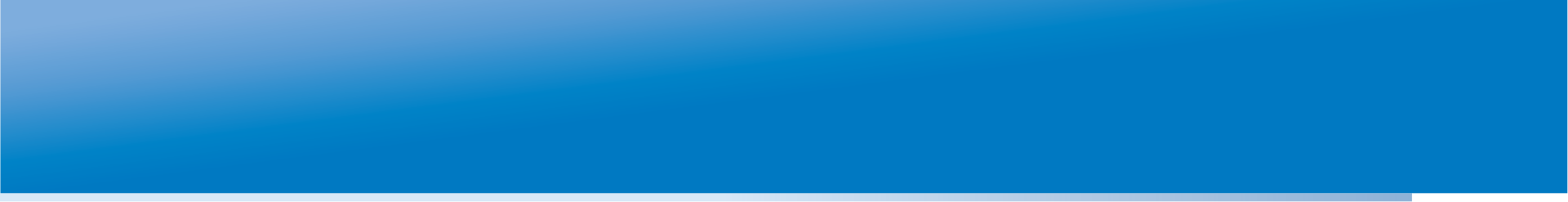 5
Анализ результатов ЕГЭ и ГИА по региону, муниципалитету, образовательному учреждению: 
подготовка аналитических материалов под заказ.
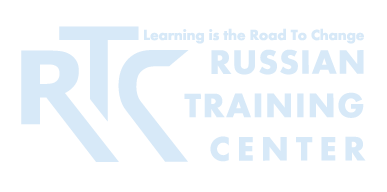 Экспертная оценка и практика применения предлагаемой методики анализа результатов ЕГЭ и ГИА:
экспертиза в рамках проекта Рособрнадзора «Совершенствование управления качеством образования в общеобразовательных учреждениях на основе результатов независимого оценивания учащихся 9-х и 11-х классов» (в кн. «Управление качеством образования на основе результатов независимого оценивания учащихся 9-х и 11-х классов». В 2 частях / О.Ф. Батрова., В.И. Блинов, С.А.Боченков и др, – М, Аспект Пресс, 2007.);
обсуждение на семинаре Российской Академии Образования «Методологические основы оценки качества образования» http://www.centeroko.ru/seminar/seminar-3.htm 
включён в Банк данных по оценке качества образования Института управления образованием Российской академии образования (ИУО РАО)  http://www.rtc-edu.ru/resources/databank;
представлен на VIII Международной научно-практической конференции «Тенденции развития образования: Проблемы управления и оценки качества образования» (18-19 февраля 2011 года, г. Москва, МВШСЭН, выступление «Модель анализа и интерпретации результатов ЕГЭ и ГИА на региональном уровне: опыт Чувашской Республики»);
применяется в практике подготовки аналитических материалов и управлении качеством образования в Чувашской Республике с 2004 года, в Ханты-Мансийском АО – Югра (Служба по контролю и надзору в сфере образования округа) с 2008 года, в Чеченской Республике в 2010 году. В ряде регионов используется общая логика и отдельные элементы методики.
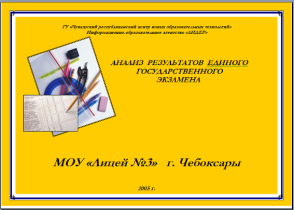 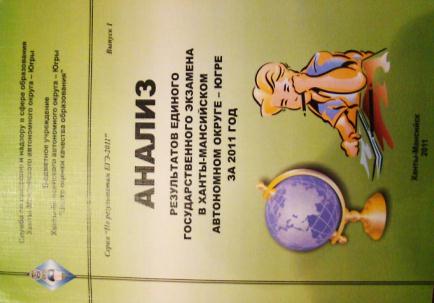 АНОНС АНАЛИТИКИ-2012
Сопоставимость результатов ЕГЭ и ГИА.
Оценка результатов профильного образования в старшей школе.
Обновлённая система кластеров образовательных учреждений. 
Уровневый подход к оценке результатов ЕГЭ и ГИА.
Экспресс-анализ результатов ЕГЭ и ГИА-2012 по школе по отдельным предметам.
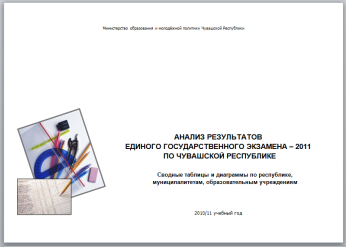 Опыт  адресной подготовки аналитических материалов, выполненных на основе результатов внешних оценочных процедур (ЕГЭ, ГИА) и выстроенных под задачи управления качеством образования.
КООРДИНАТЫ:
Сергей Анатольевич Боченков s_bochenkov@mail.ru
8 9051998891
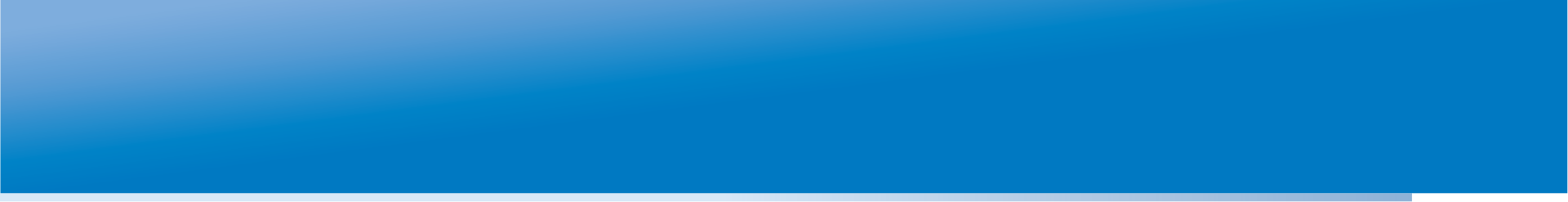 6
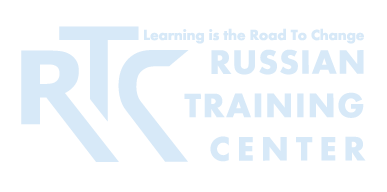 Группы управленческих решений на основе результатов оценочных процедур:
Оценка и управление развитием территориальных образовательных систем
Распределение ресурсов и изменение условий организации образовательного процесса. Оптимизация и развитие сети, организация сетевого взаимодействия
Проектирование и реализация комплекса мер по повышению качества образования через отбор позитивного опыта и организацию эффективной работы
Информирование  населения о состоянии системы образования.
Оценка и управление развитием образовательного учреждения
Аккредитация образовательного учреждения, изменение статуса.
Распределение ресурсов и изменение условий организации образовательного процесса в школе.
Распределение грантов
Информирование населения об образовательном учреждении.
Оценка, стимулирование деятельности  и профессионального развития педагогических работников
Аттестация педагогических работников.
Установление стимулирующих надбавок, грантов
Разработка программ повышения квалификации педагогических кадров
Совершенствование содержания и методов работы с учащимися
Программы работы с отдельными категориями учащихся (одарённые дети, дети-инвалиды, дети, испытывающие трудности в обучении).
Выстраивание индивидуальных образовательных траекторий
Подробнее о практике принятия управленческих решений на основе результатов оценочных процедур см. выступление Г.П. Черновой «Использование результатов оценки качества образования на уровне региона. Кейс Чувашской Республики» в рамках учебного курса Российского Тренингового Центра 
http://www.rtc-edu.ru/trainings/study/109
19
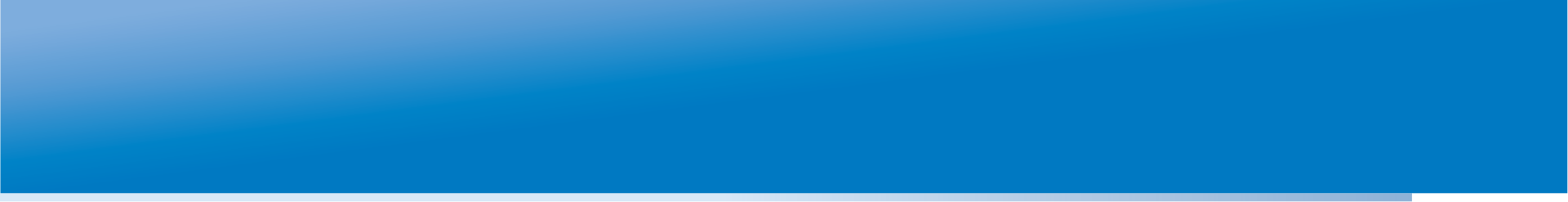 7
Главные уроки построения РСОКО:
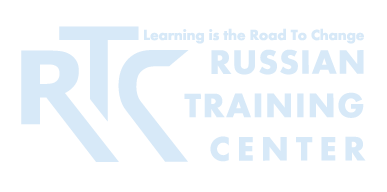 Необходимость ясного представления общей модели проектируемой РСОКО для комплексного разворачивания всего проекта в пространстве и во времени и эффективного распределения необходимых ресурсов. 
Целенаправленная подготовка кадров для проектирования и функционирования РСОКО. Важен доступ к имеющемуся международному, федеральному и региональному опыту и наработкам.
Необходимость включения в работу РСОКО всей системы образования региона (региональные и  муниципальные структуры, образовательные учреждения, внешние участники) – «цепочка обеспечения реализации реформ» (М. Барбер).
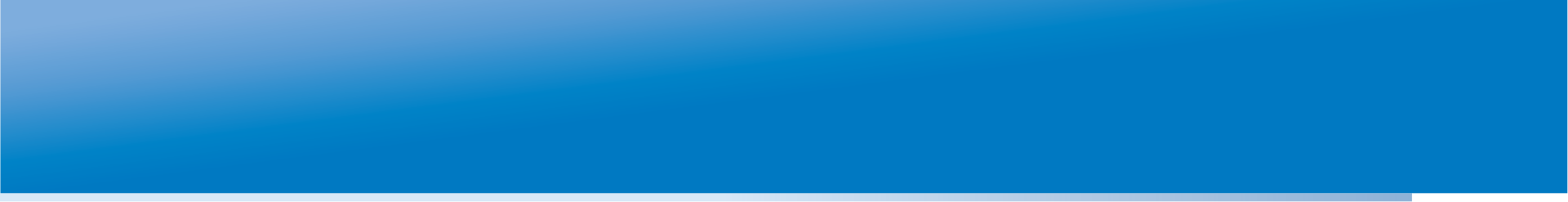 7
Главные уроки построения РСОКО (продолжение):
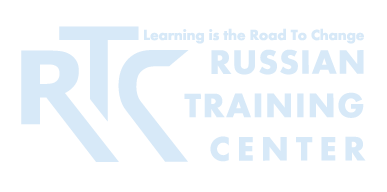 Важна увязка в единый комплекс оценочных процедур -  должны быть ясны критерии качества оценочных процедур, спецификации (документа, позволяющего понять какие именно характеристики качества образования оценивает данная процедура и каковы границы применения полученных результатов).
В РСОКО часто заказчиком и потребителем информации являются разные субъекты, поэтому важно чтобы заказчик максимально учитывал интересы разных групп потребителей информации.  
Для РСОКО необходима информационная среда с удалённым регламентированным доступом и реализованным принципом «одного окна». Только тогда будет технически решена проблема совместимости результатов разных оценочных процедур.
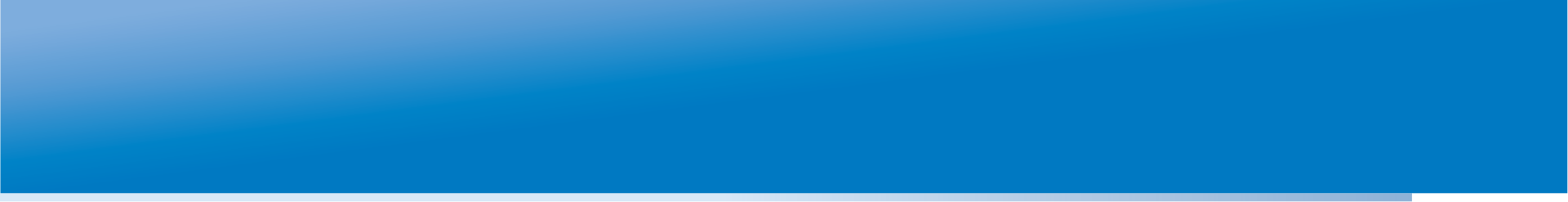 БЛАГОДАРЮ ЗА ВНИМАНИЕ!
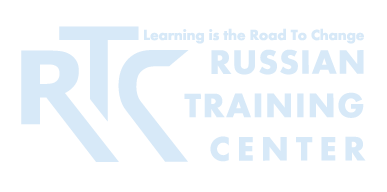 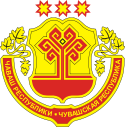 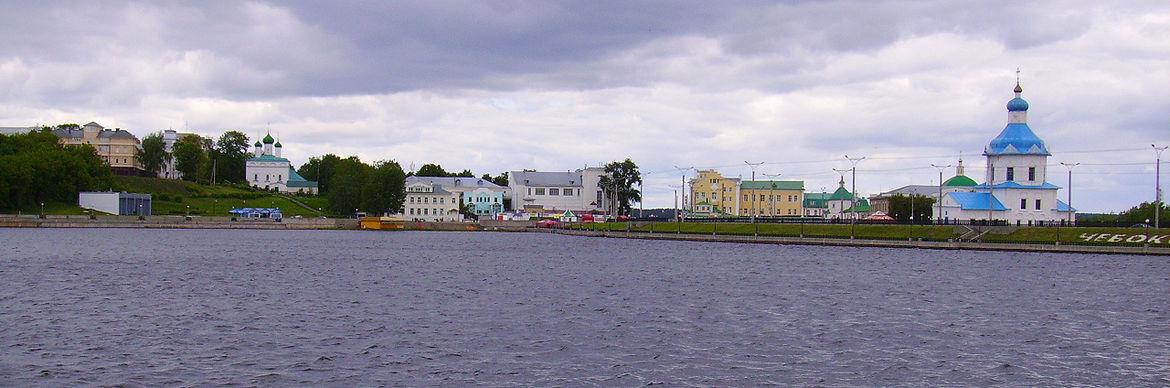